Les doubles pronoms
Regola generale
In generale, i pronomi si combinano in quest’ordine:pronome COI + pronome COD

ECCEZIONE:pron. COD di 3a persona + pron. COI di 3a persona


Inoltre: y e en sono sempre nella seconda posizione
Crépieux et al., Un, deux, trois... grammaire!, Zanichelli editore 2018
2
Regola generale
Tu me les prêtes ?



Je les lui ai rendus.
Crépieux et al., Un, deux, trois... grammaire!, Zanichelli editore 2018
3
Regola generale
Je vais lui en donner. / Y en a-t-il beaucoup ? 



Elle les y conduira.
Crépieux et al., Un, deux, trois... grammaire!, Zanichelli editore 2018
4
Frasi imperative affermative
In queste frasi, i pronomi si combinano in quest’ordine:pronome COD + pronome COI



Inoltre: y e en sono sempre nella seconda posizione
ATTENZIONE! moi/toi  m’/t’ + y/en
Crépieux et al., Un, deux, trois... grammaire!, Zanichelli editore 2018
5
Frasi imperative affermative
Dis-le-moi !
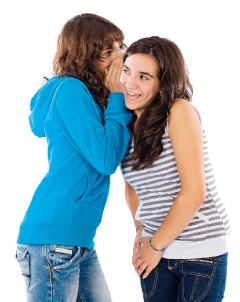 Crépieux et al., Un, deux, trois... grammaire!, Zanichelli editore 2018
6
Frasi imperative affermative
Accompagne-les-y ! / Fais-m’y penser !



Parlons-leur-en ! / Occupe-t’en !
Crépieux et al., Un, deux, trois... grammaire!, Zanichelli editore 2018
7
Posizione dei pronomi accoppiati nella frase
Precedono il verbo (infinito, tempo semplice o composto, imperativo negativo)
Je vais lui en parler. / Ne les y invite pas !

⚠ Alcune eccezioni con l’infinito     Esempio: On le lui a fait répéter.
Seguono l’imperativo affermativo (con 2 trattini)
Offrez-les-nous !
Crépieux et al., Un, deux, trois... grammaire!, Zanichelli editore 2018
8